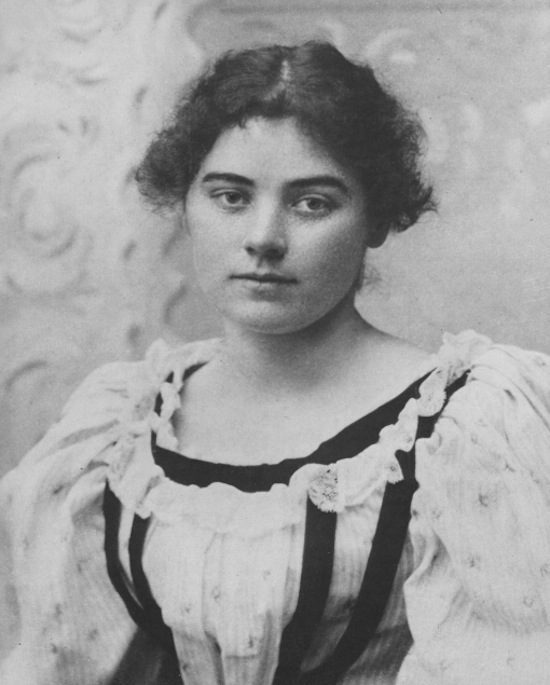 EMDialog
Emily Carr
Zi Wang (Max)
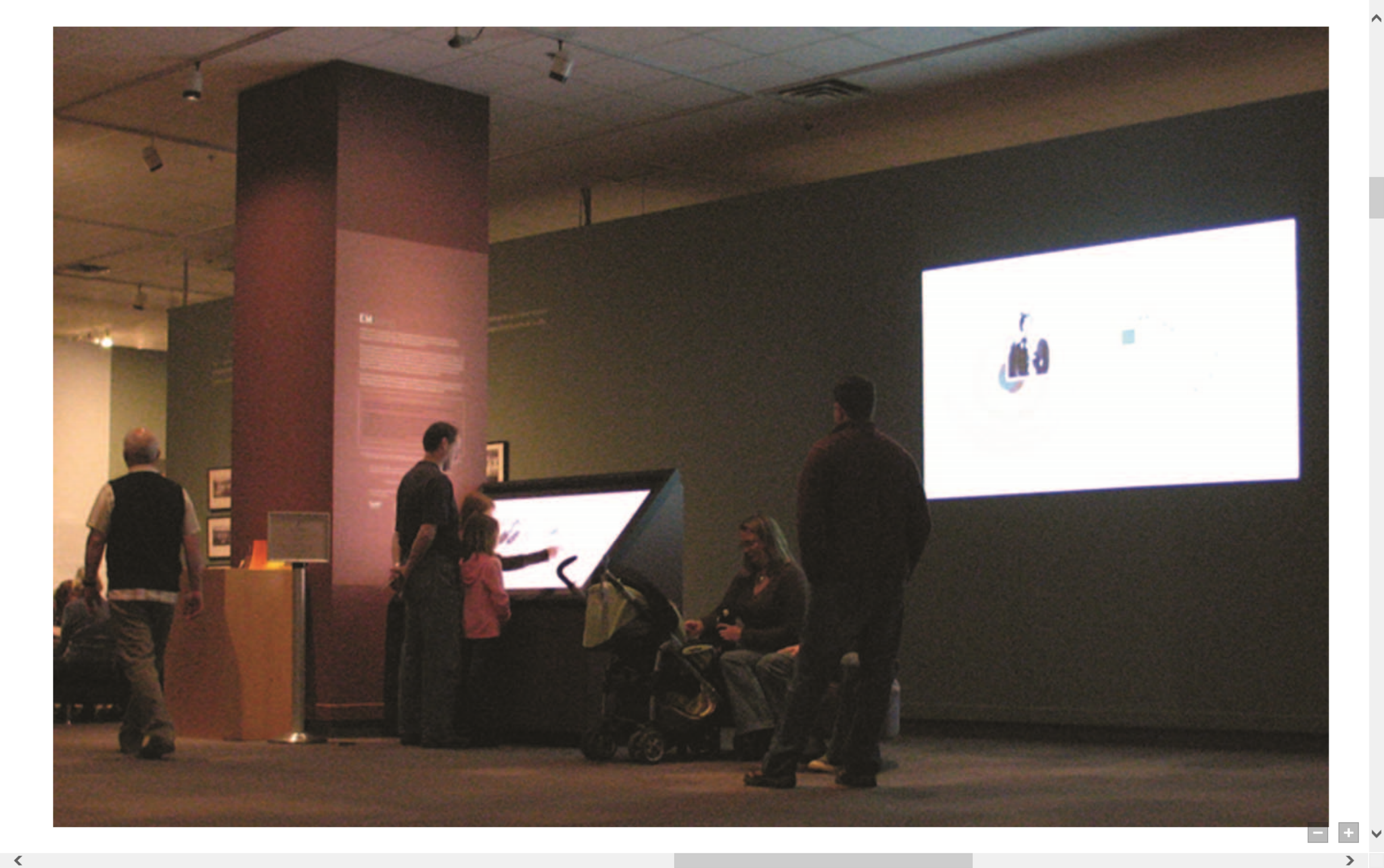 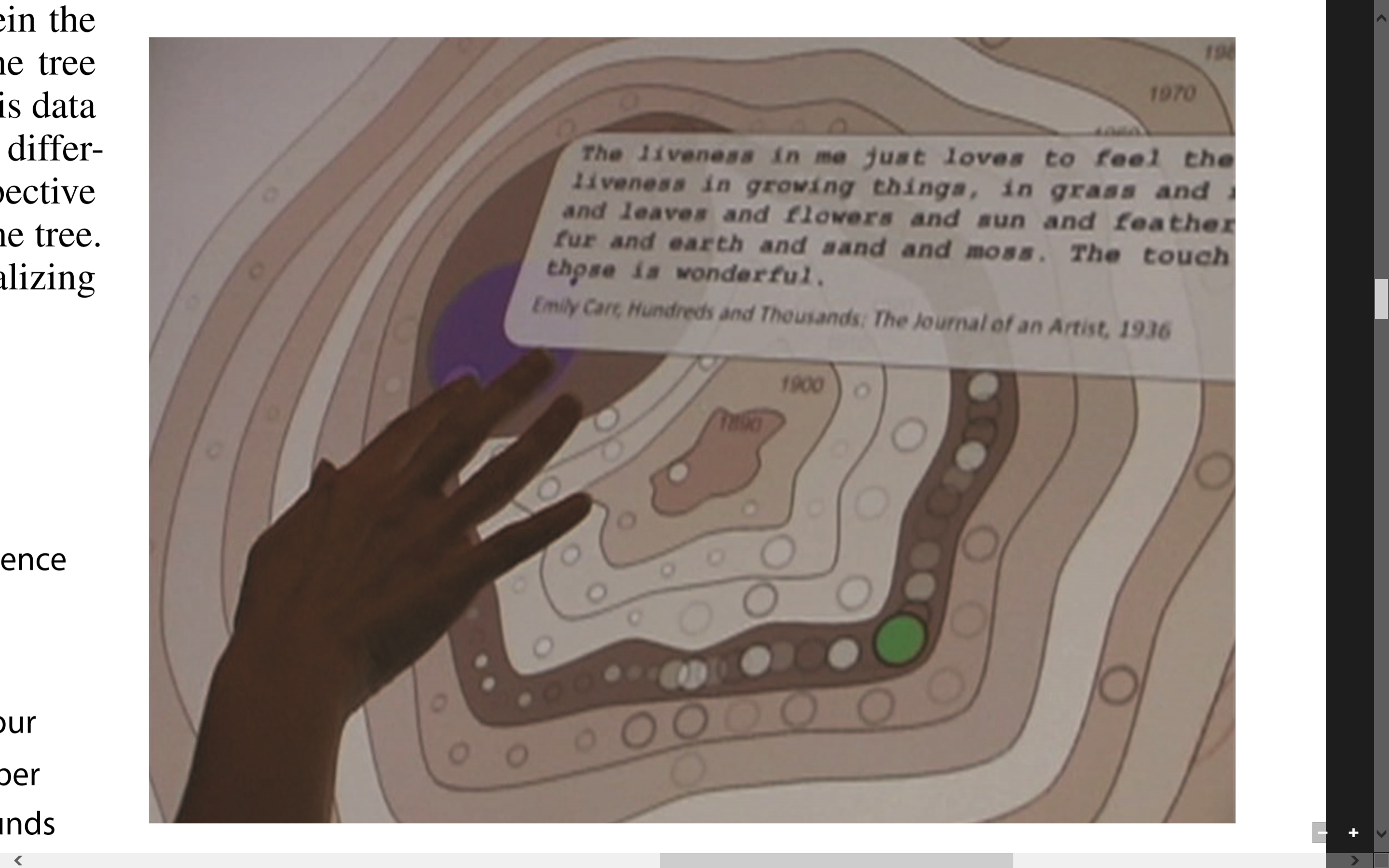 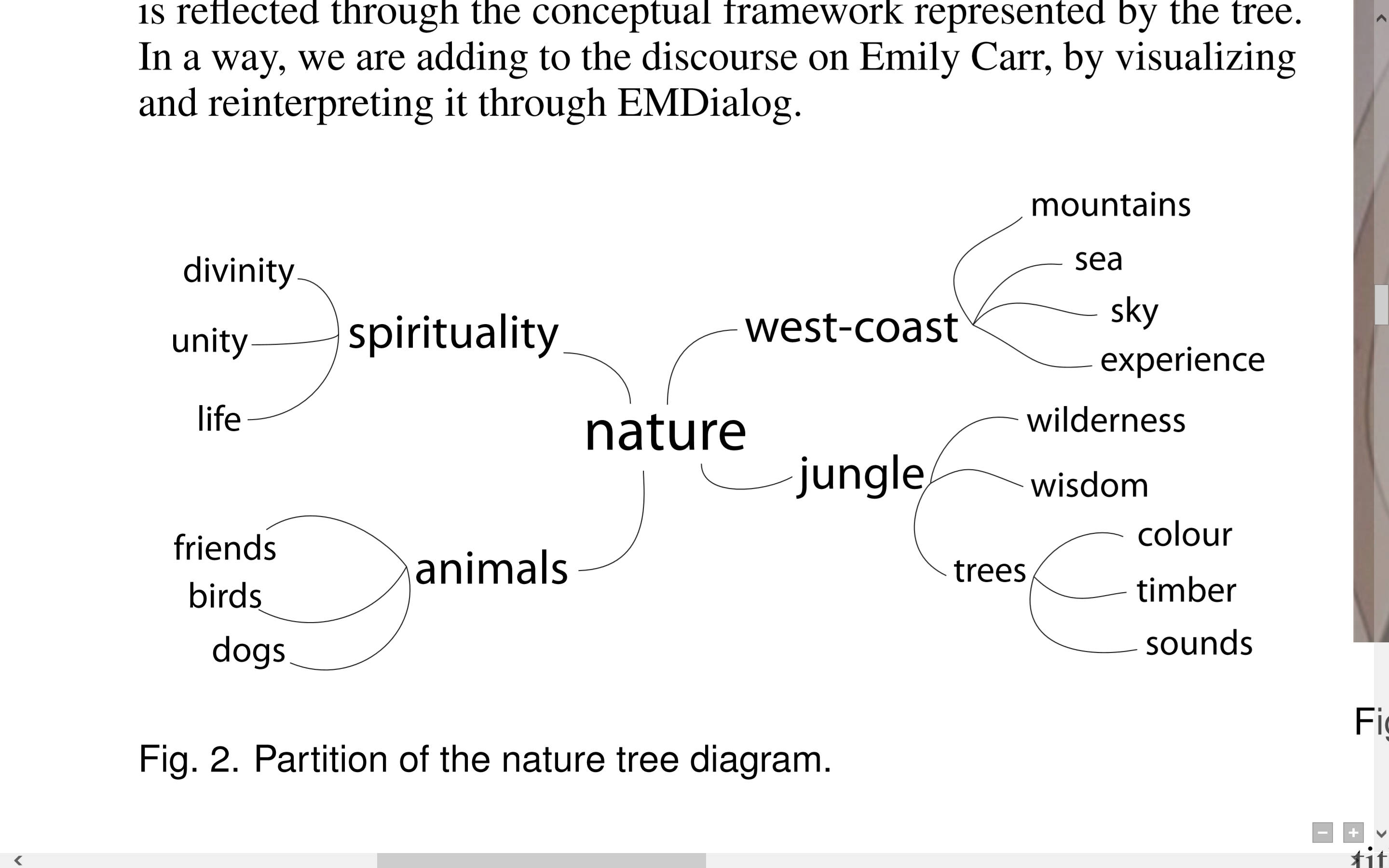 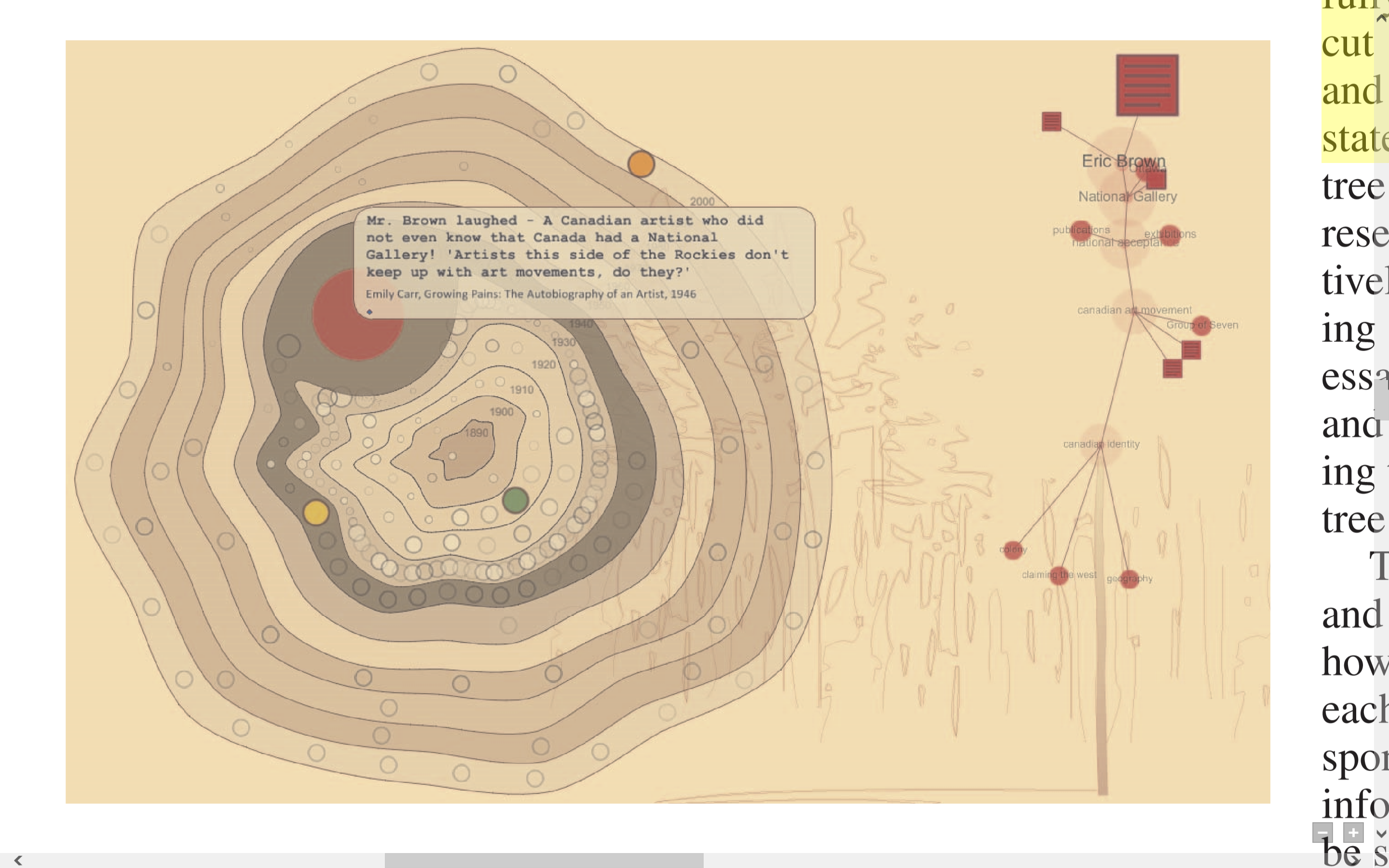 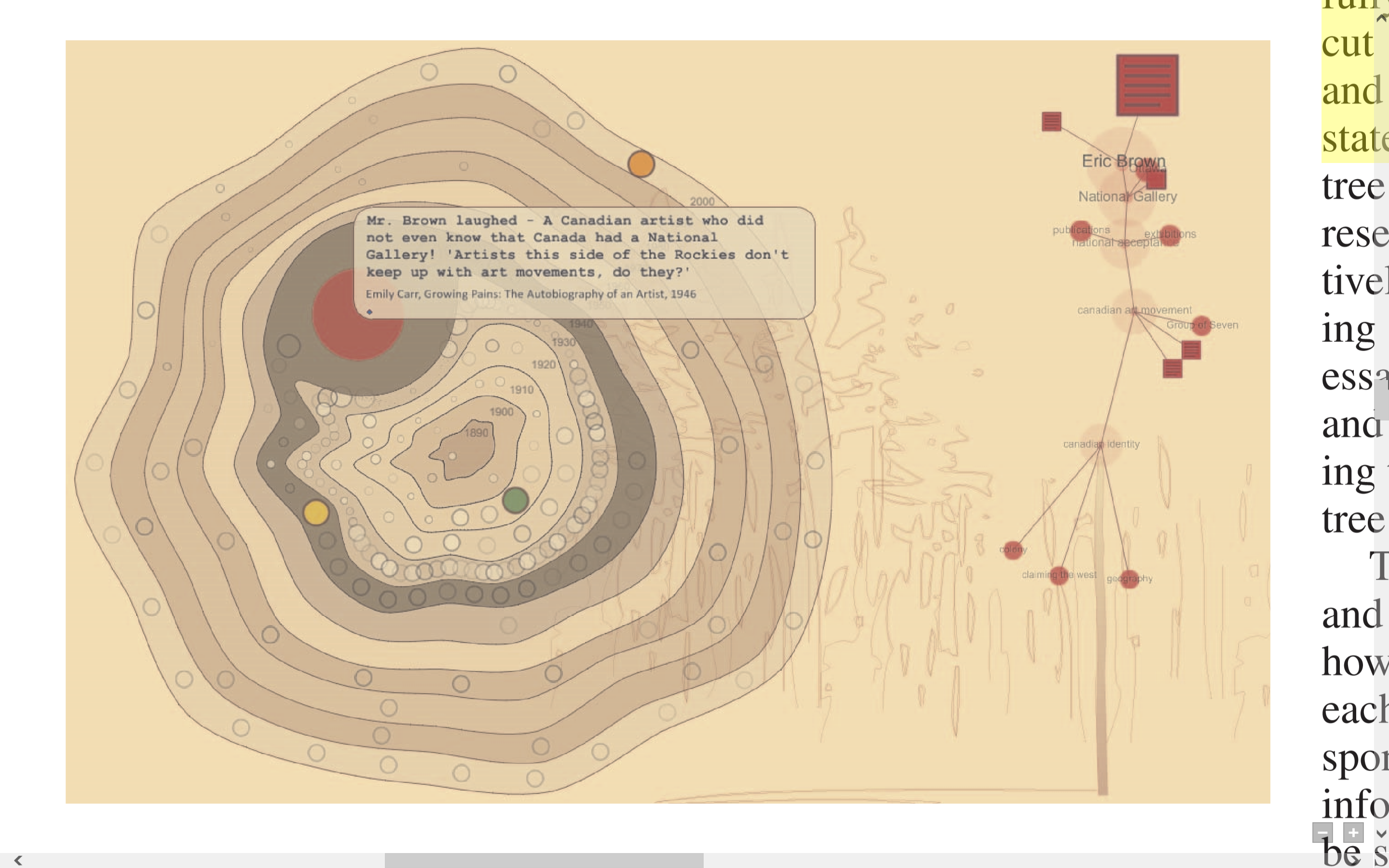 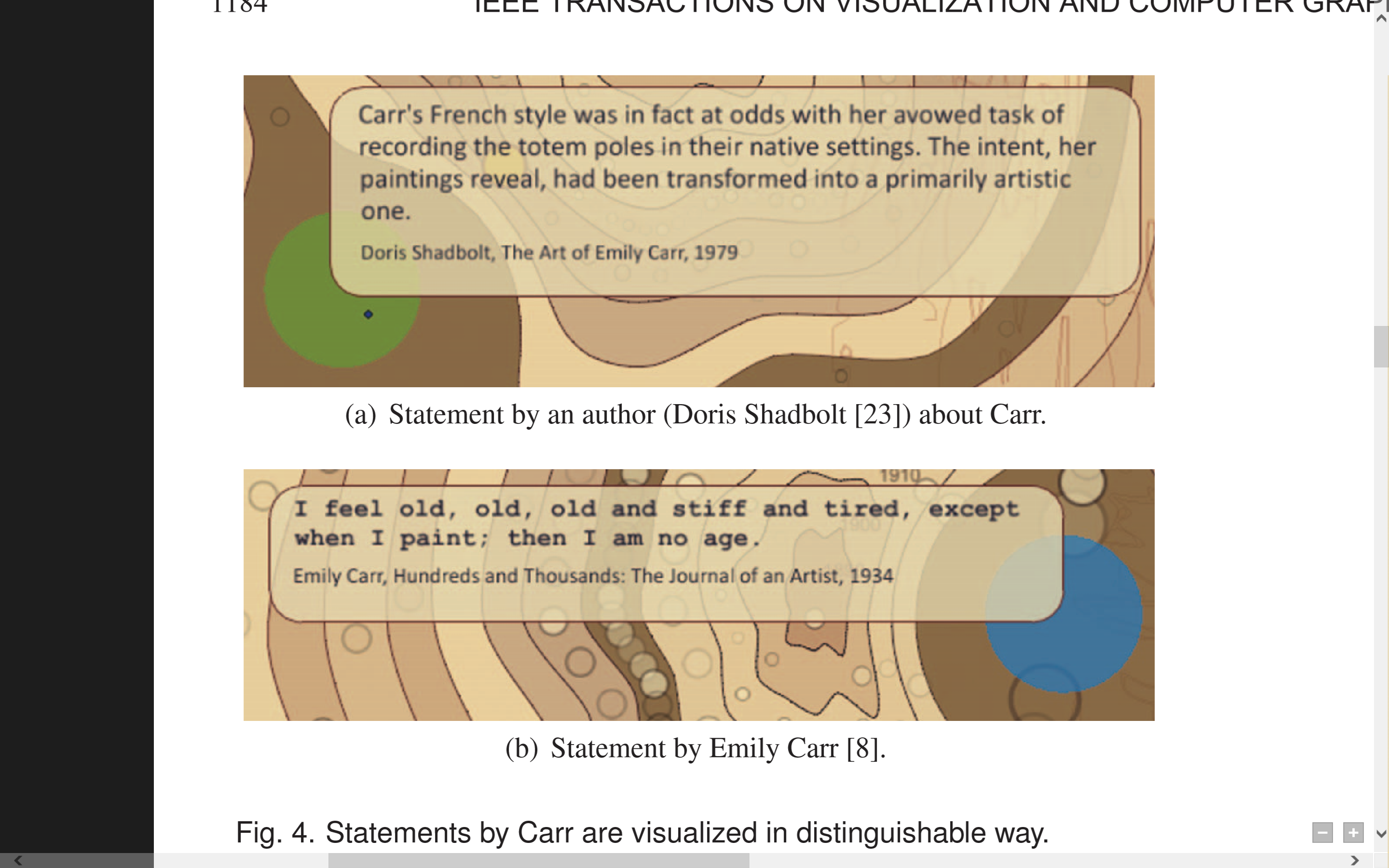 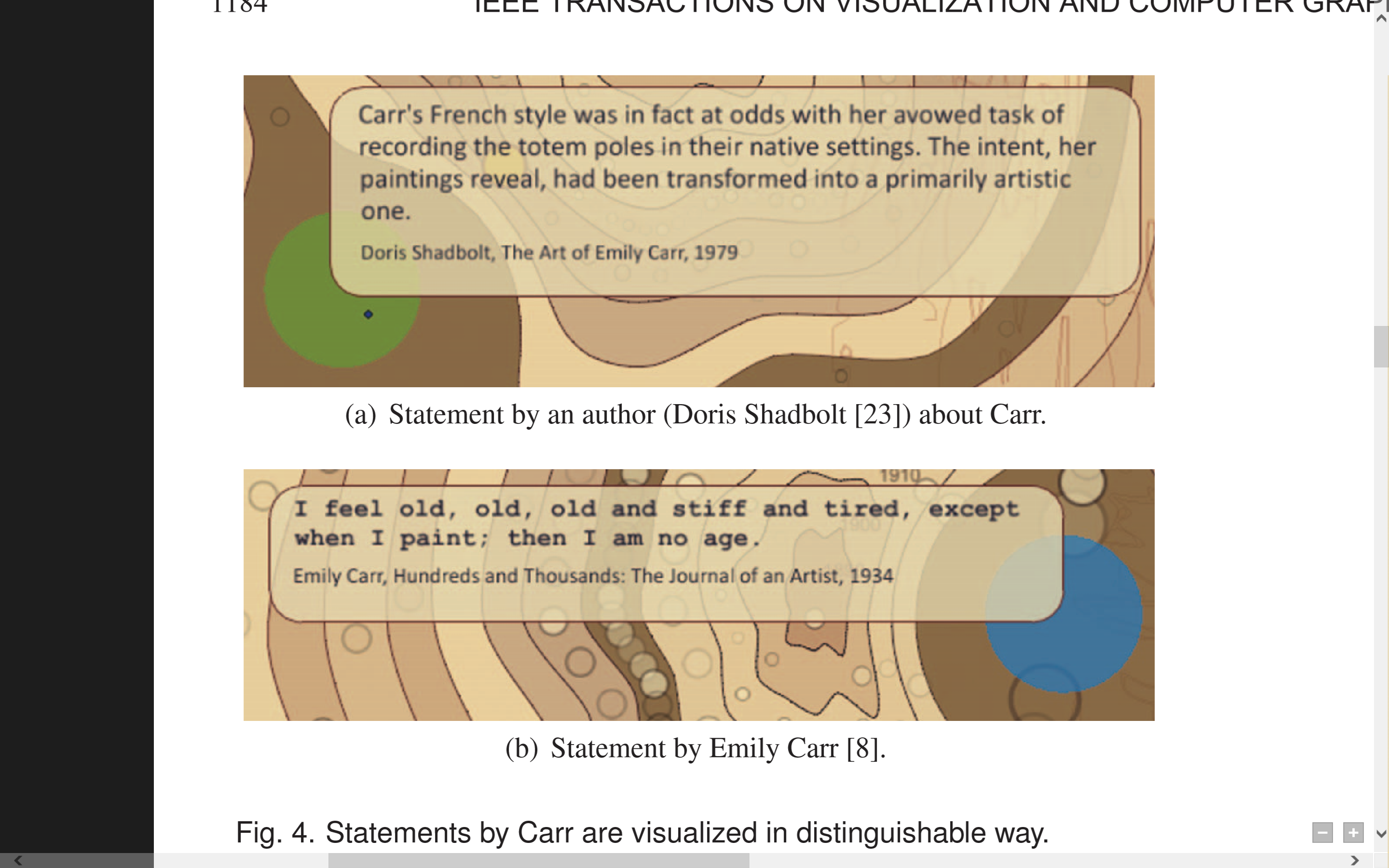 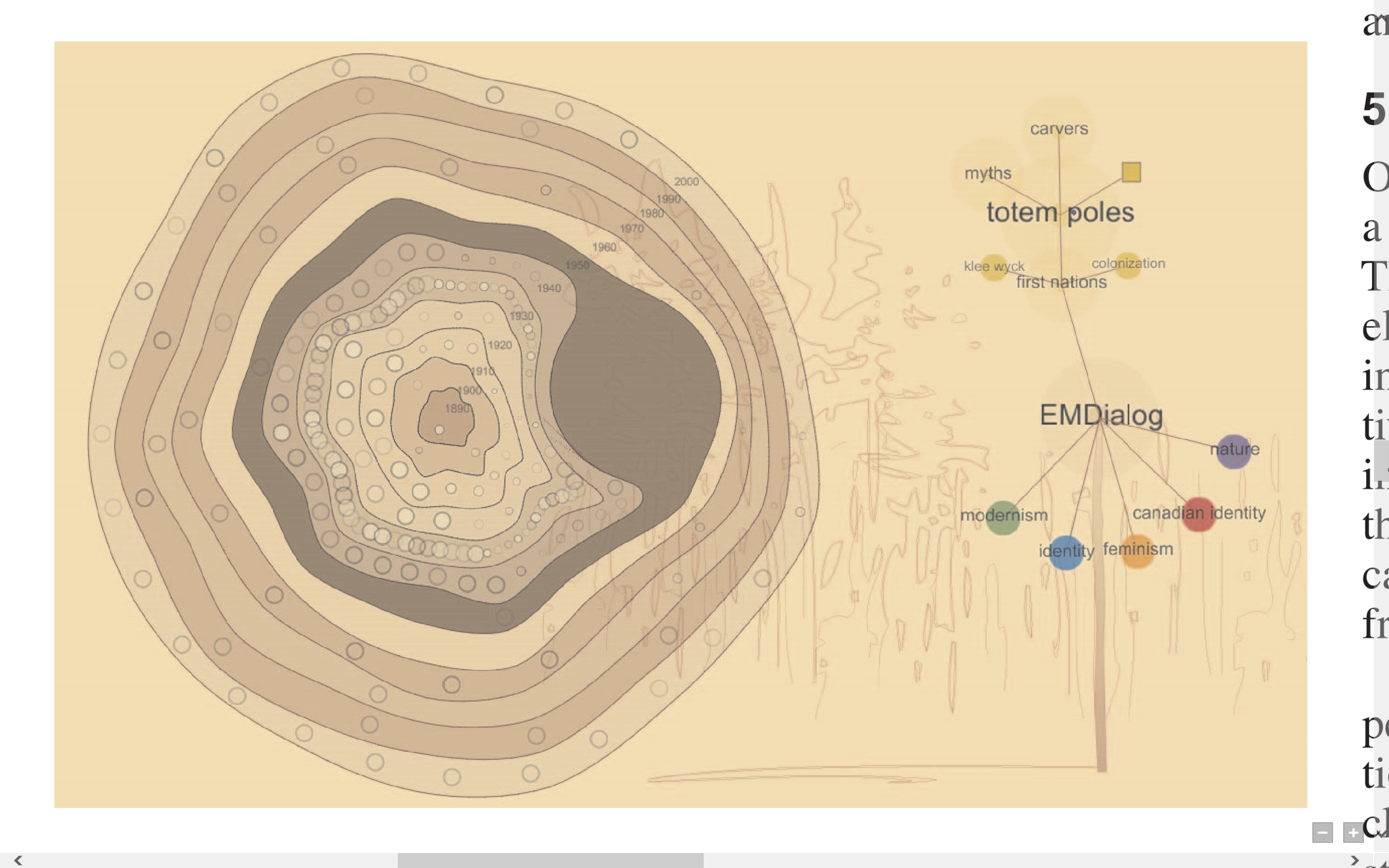 The End
Thank You